Ch. 3: Eat Potatoes
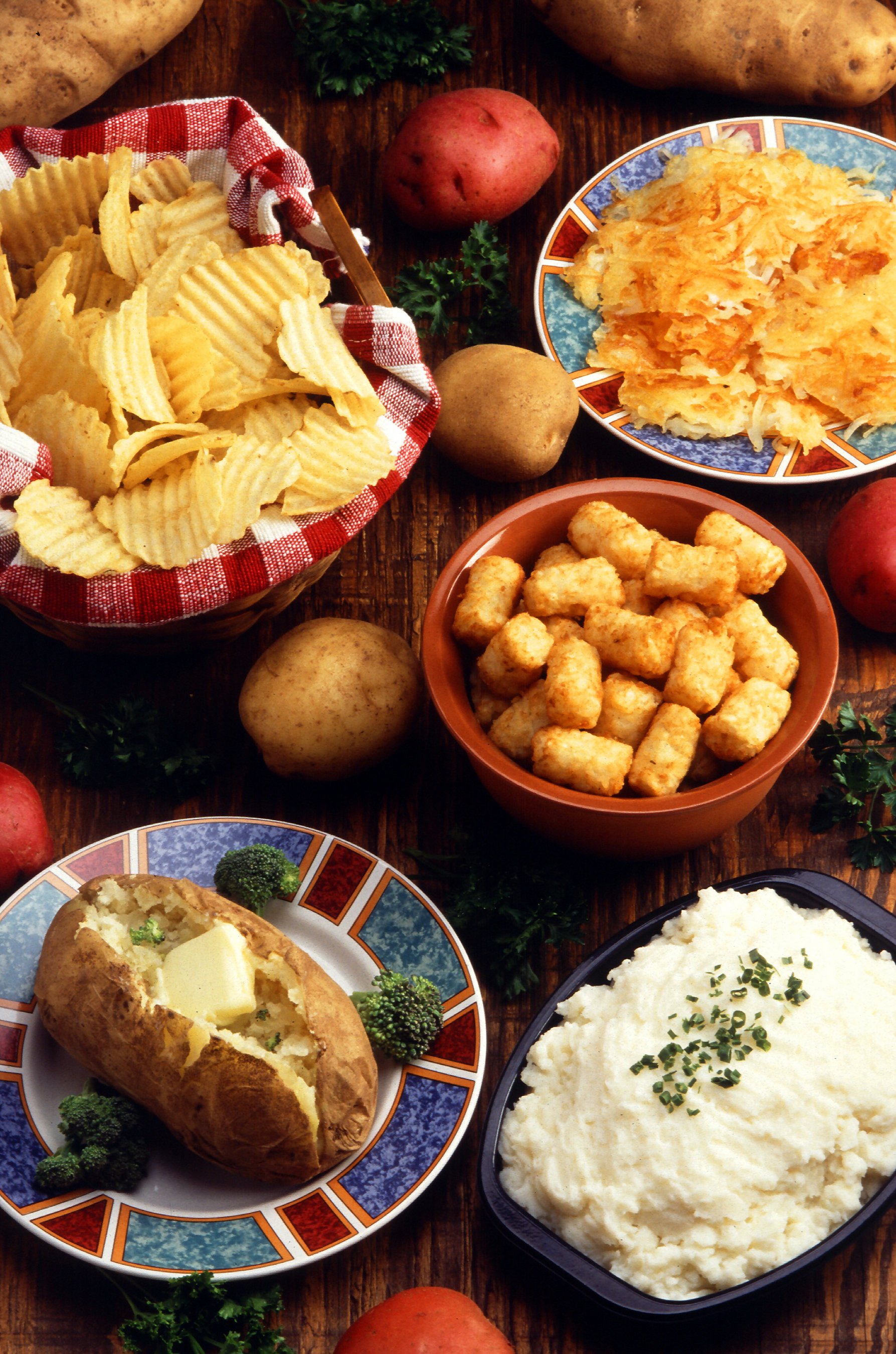 Imagine
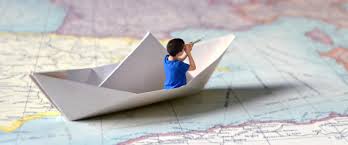 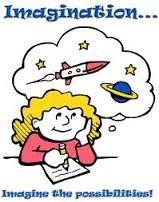 Poison
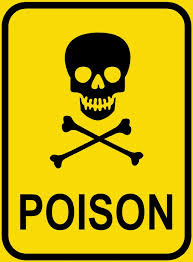 Disease
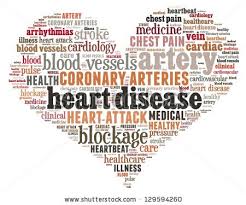 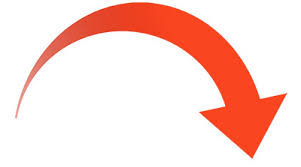 Advantage
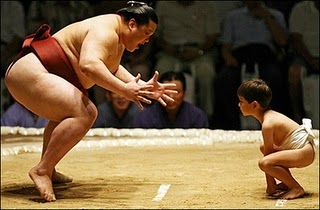 Baked
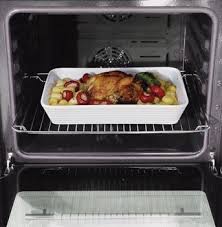 Invented
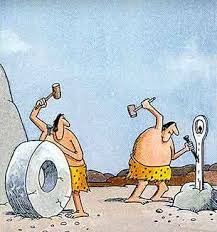 Dishes/Cooked Foods
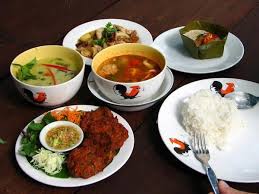